Graphs, Tables and Cartesian plane
Graphs and Tables
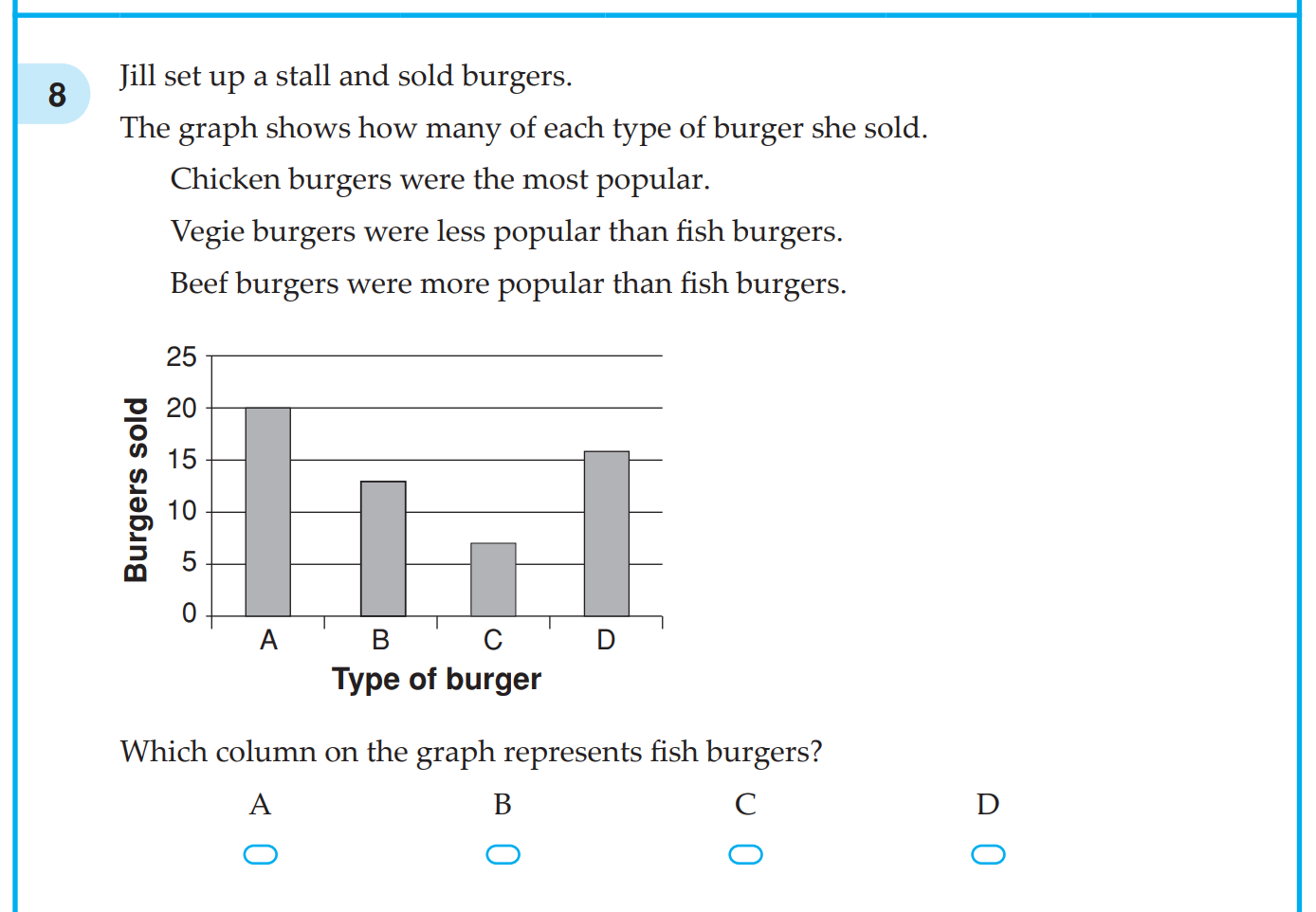 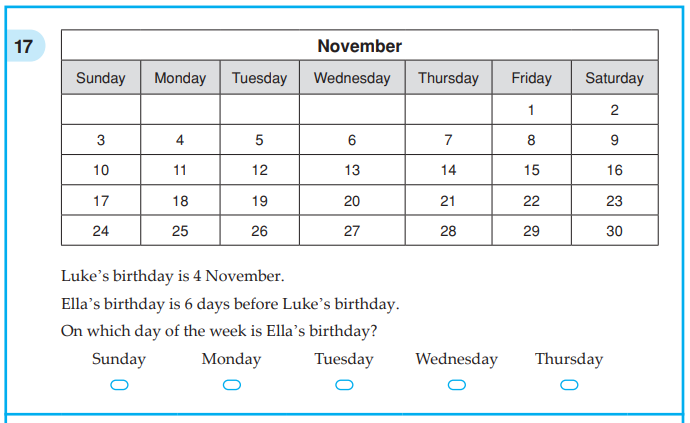 Graphs and Tables
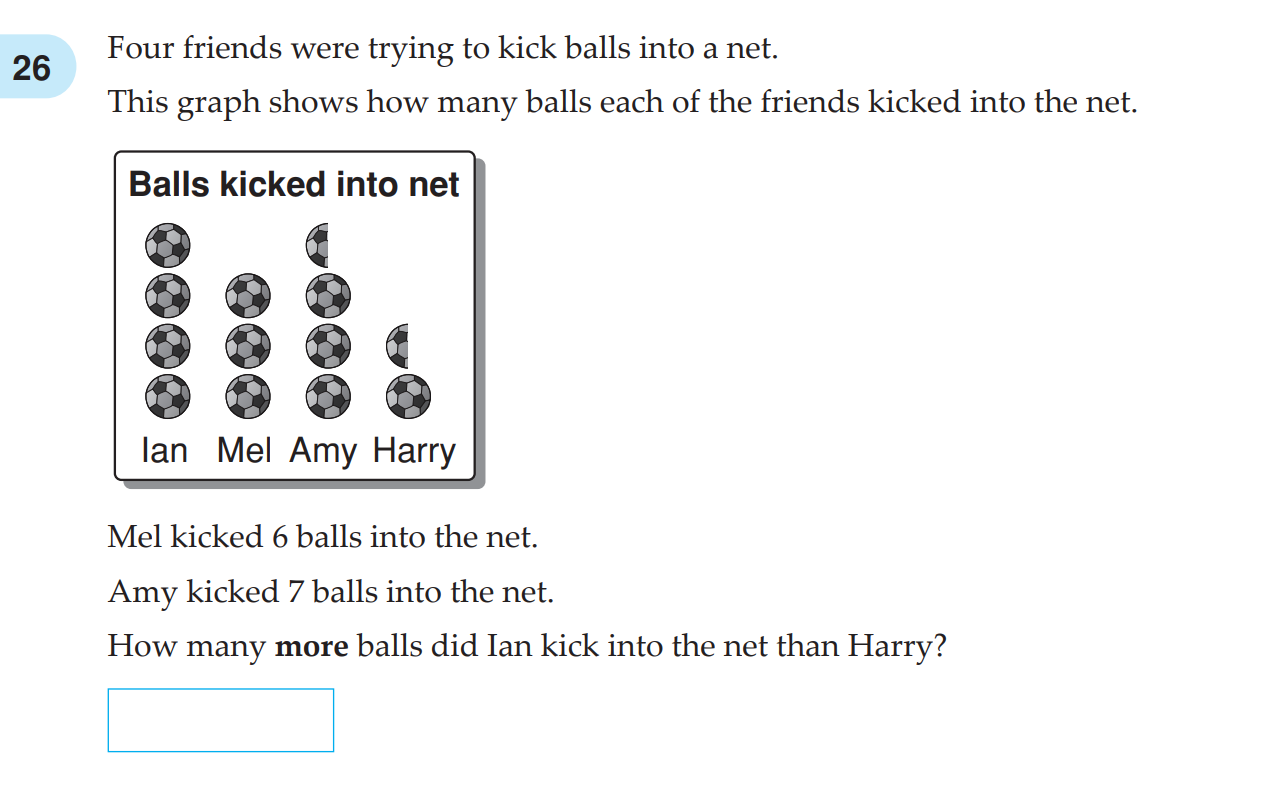 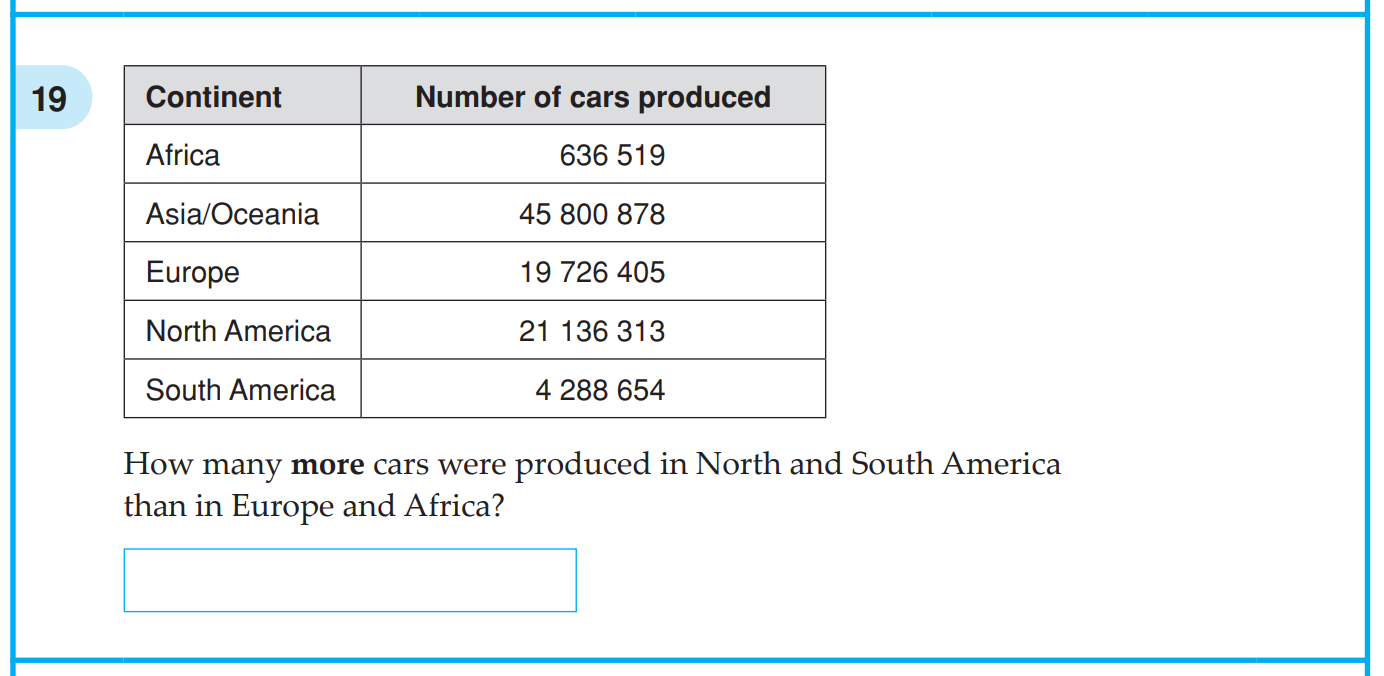 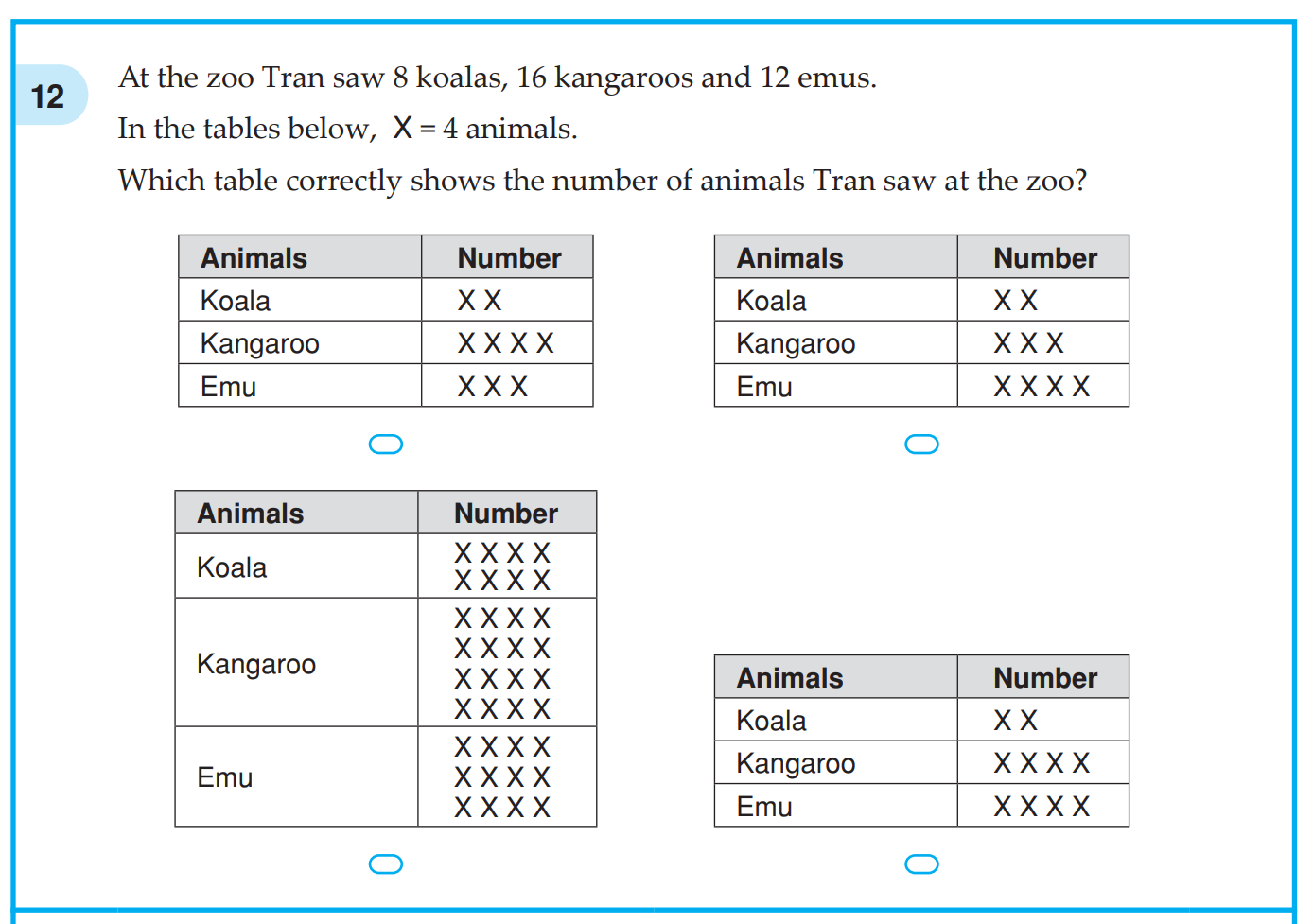 Tables
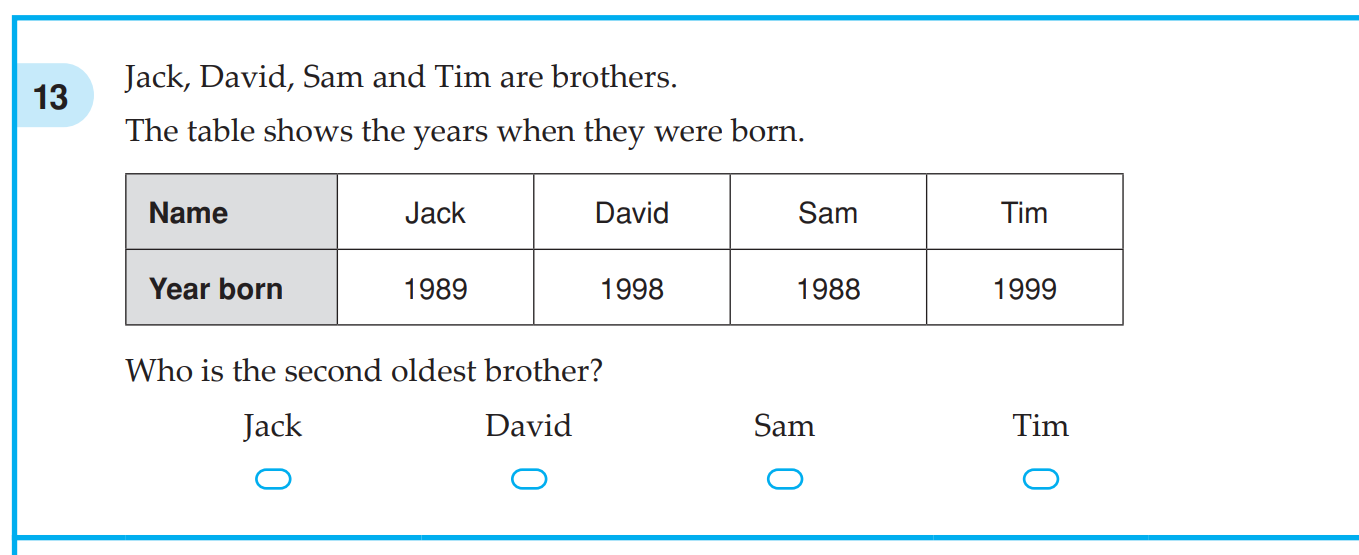 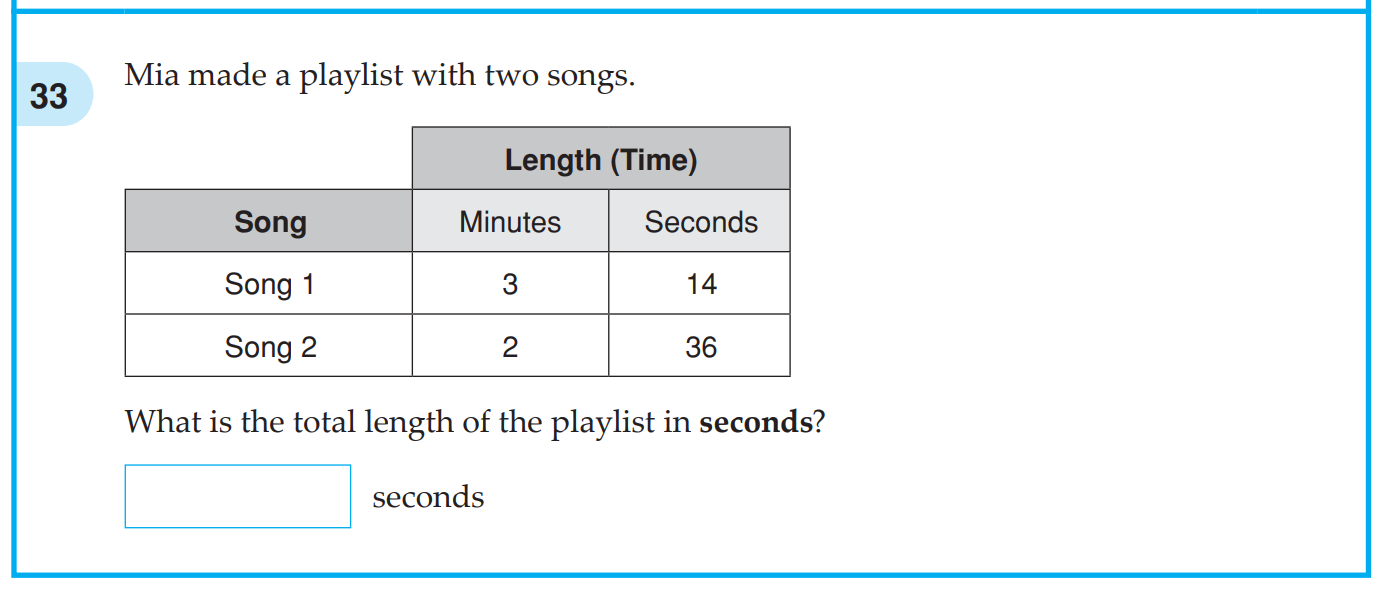 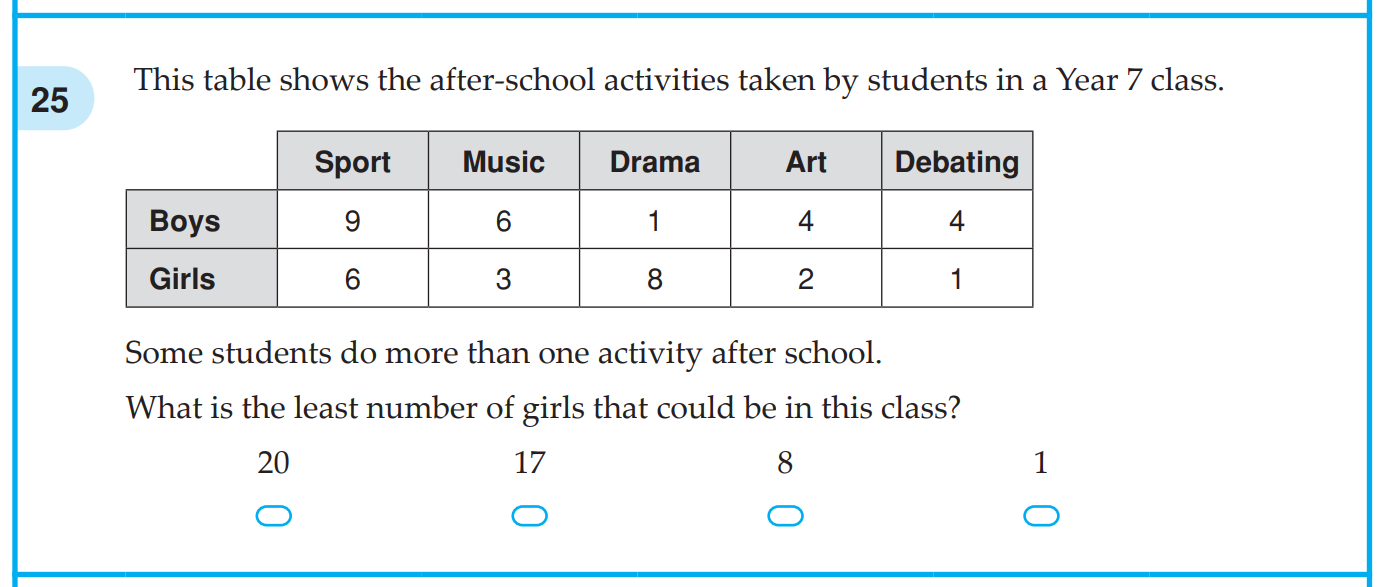 Dot Plot Graphs
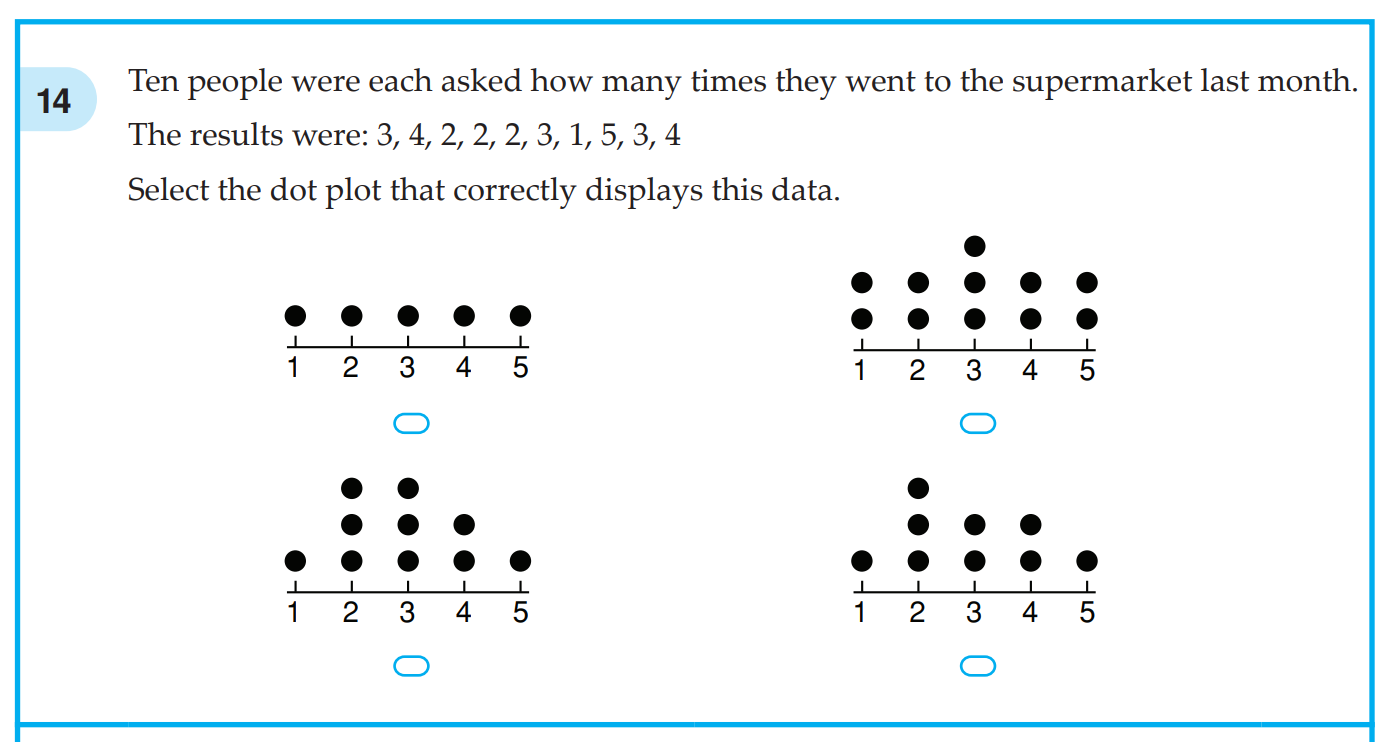 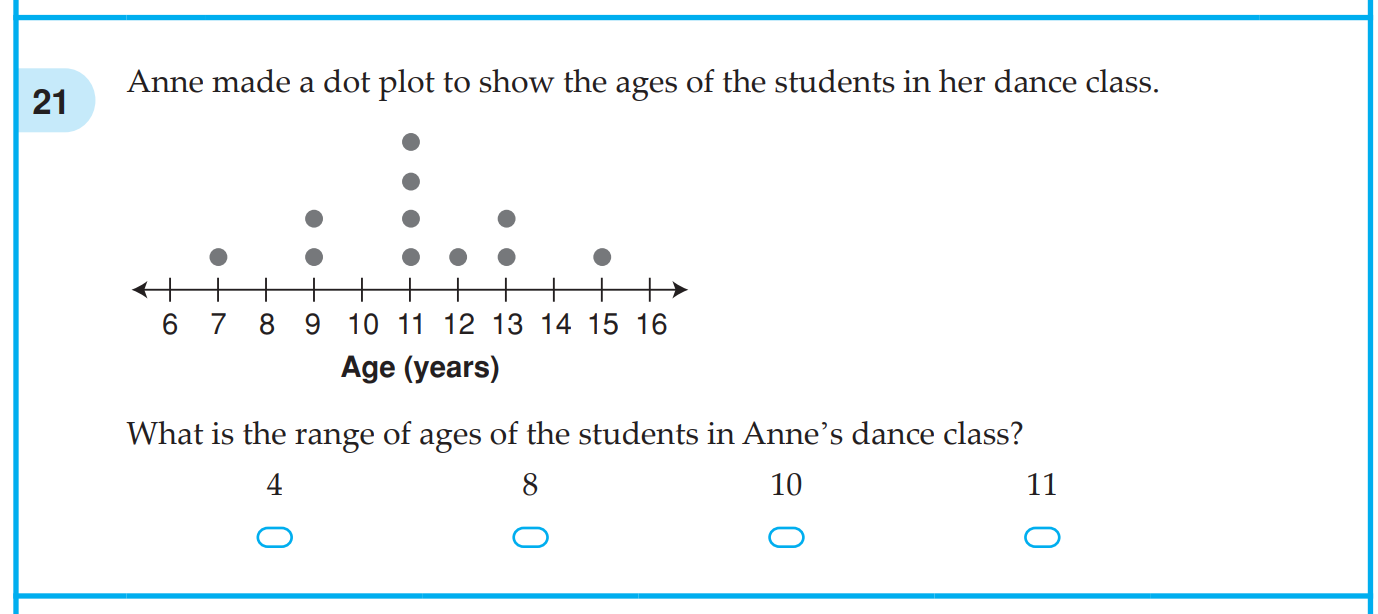 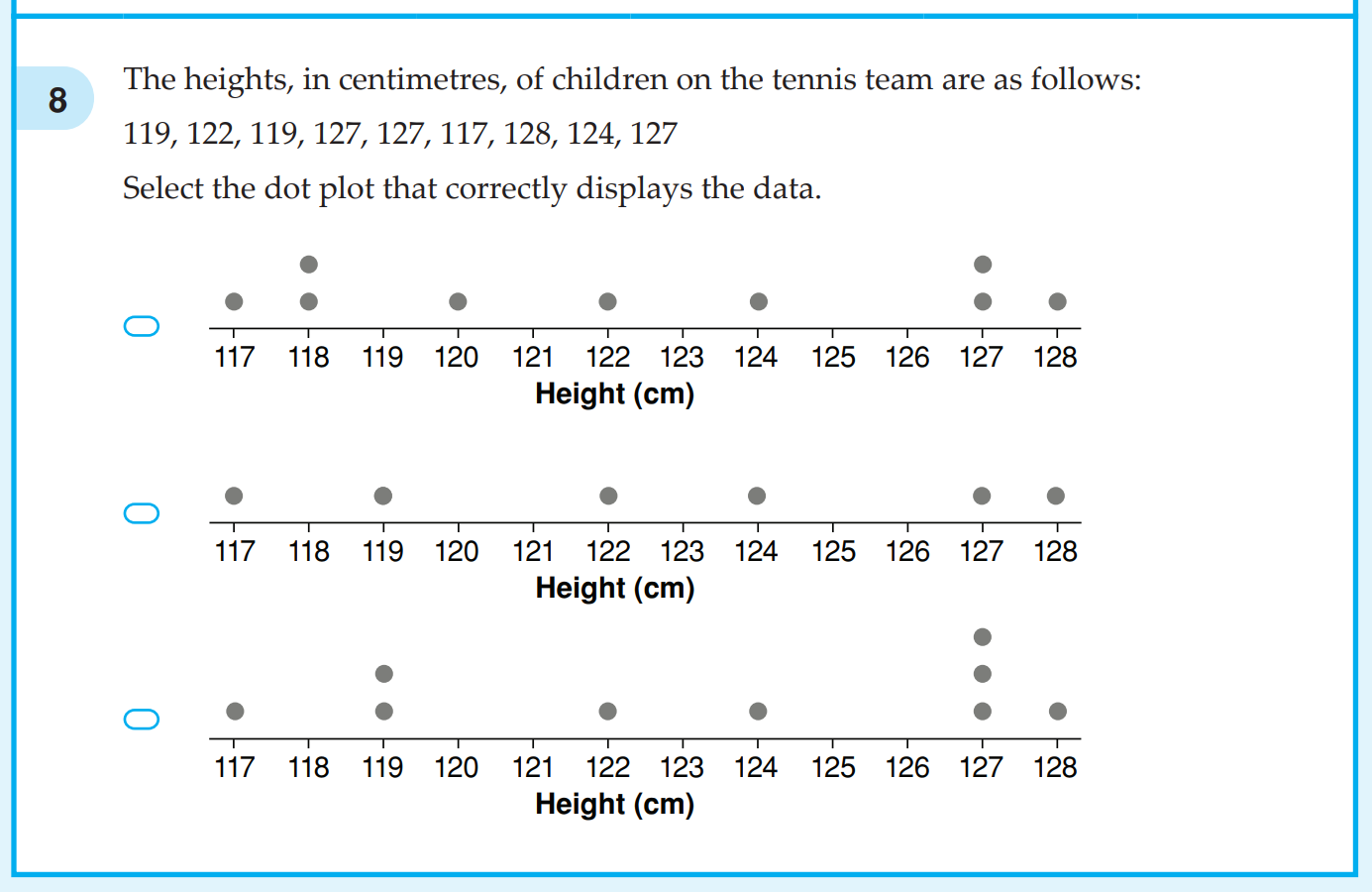 Column Graphs
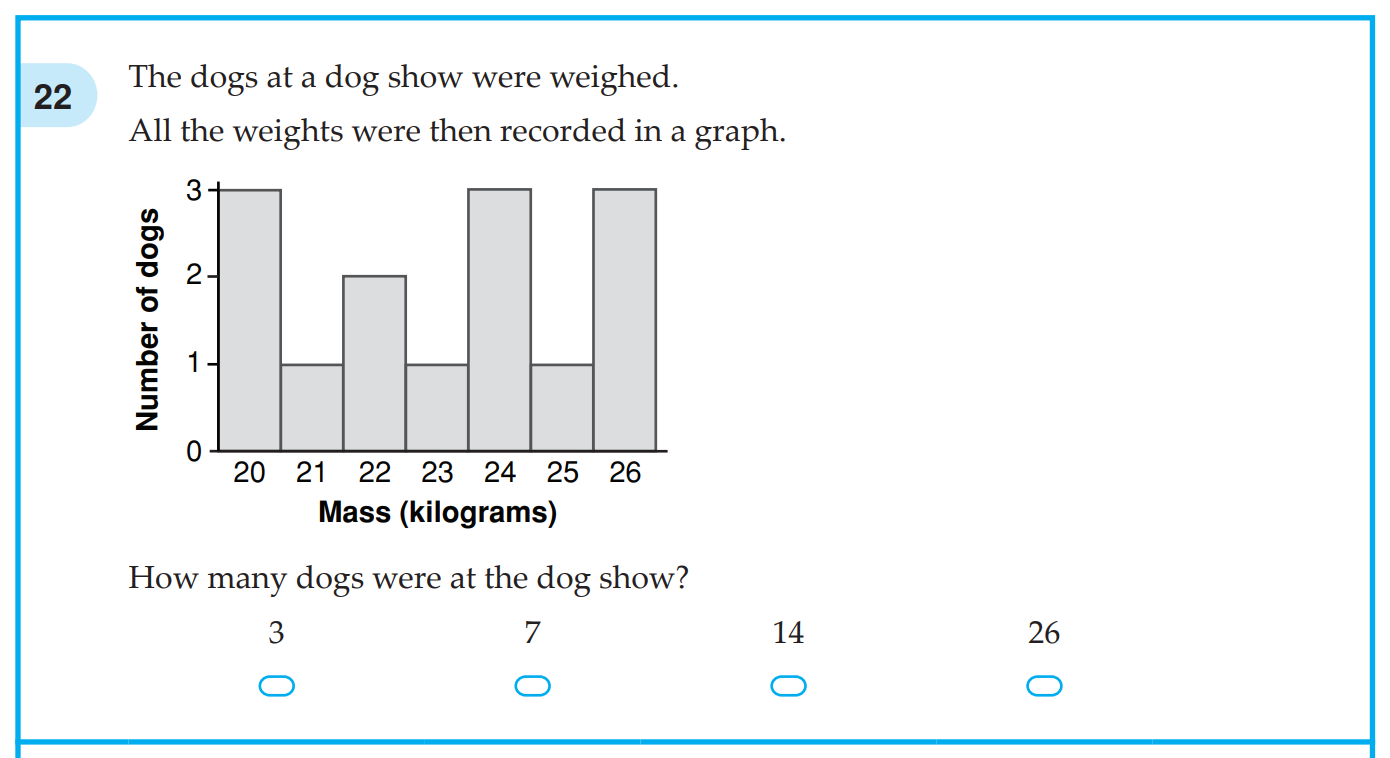 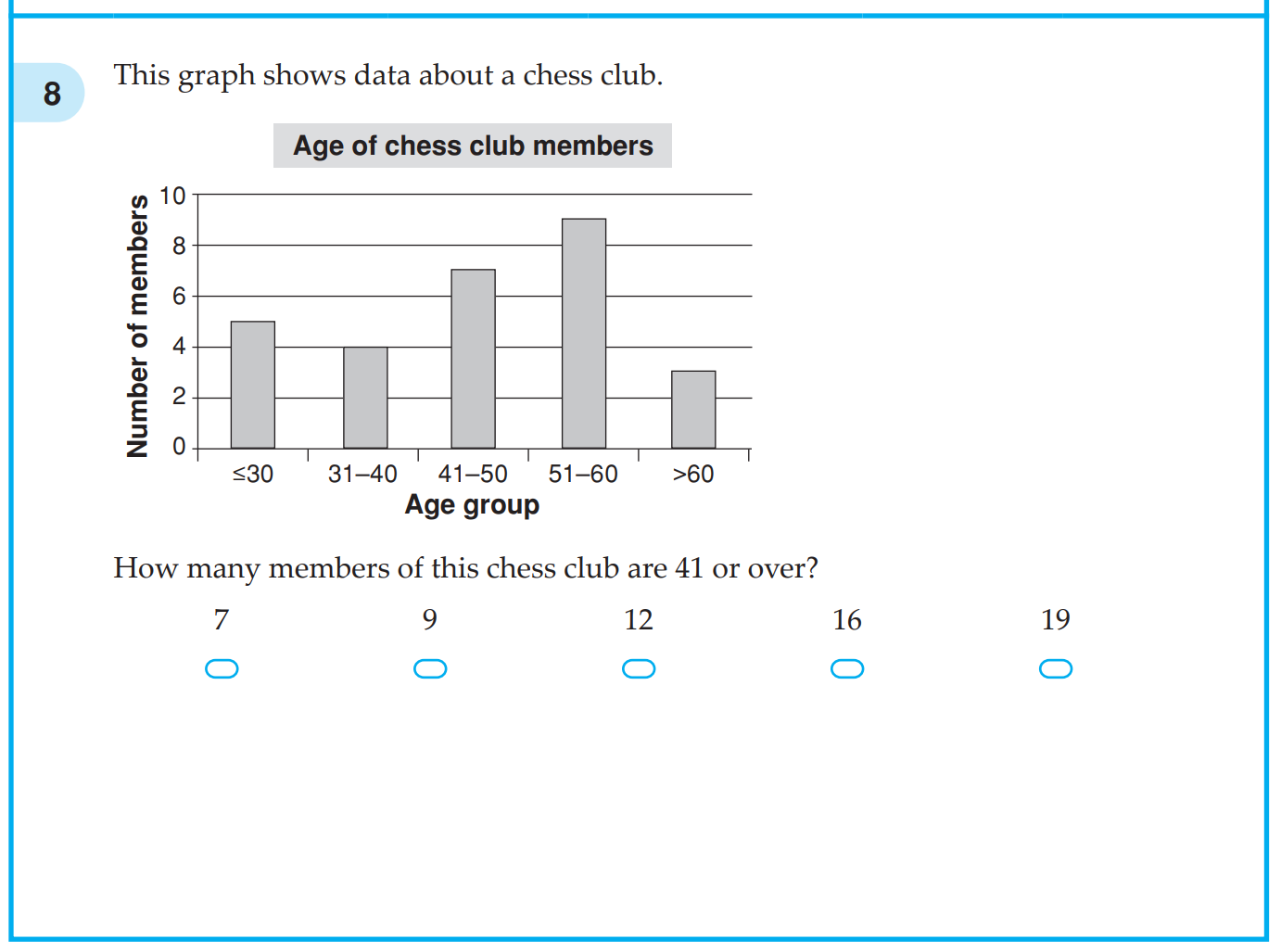 Graphs / Tables
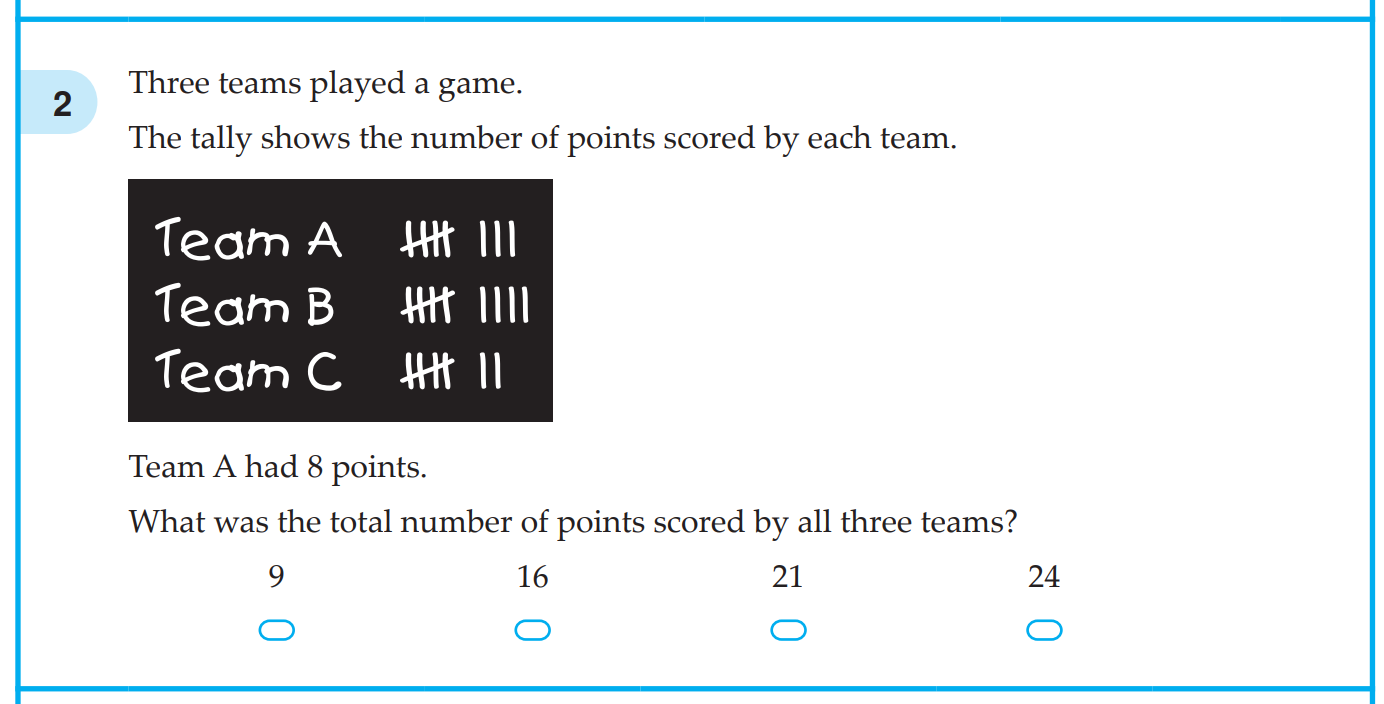 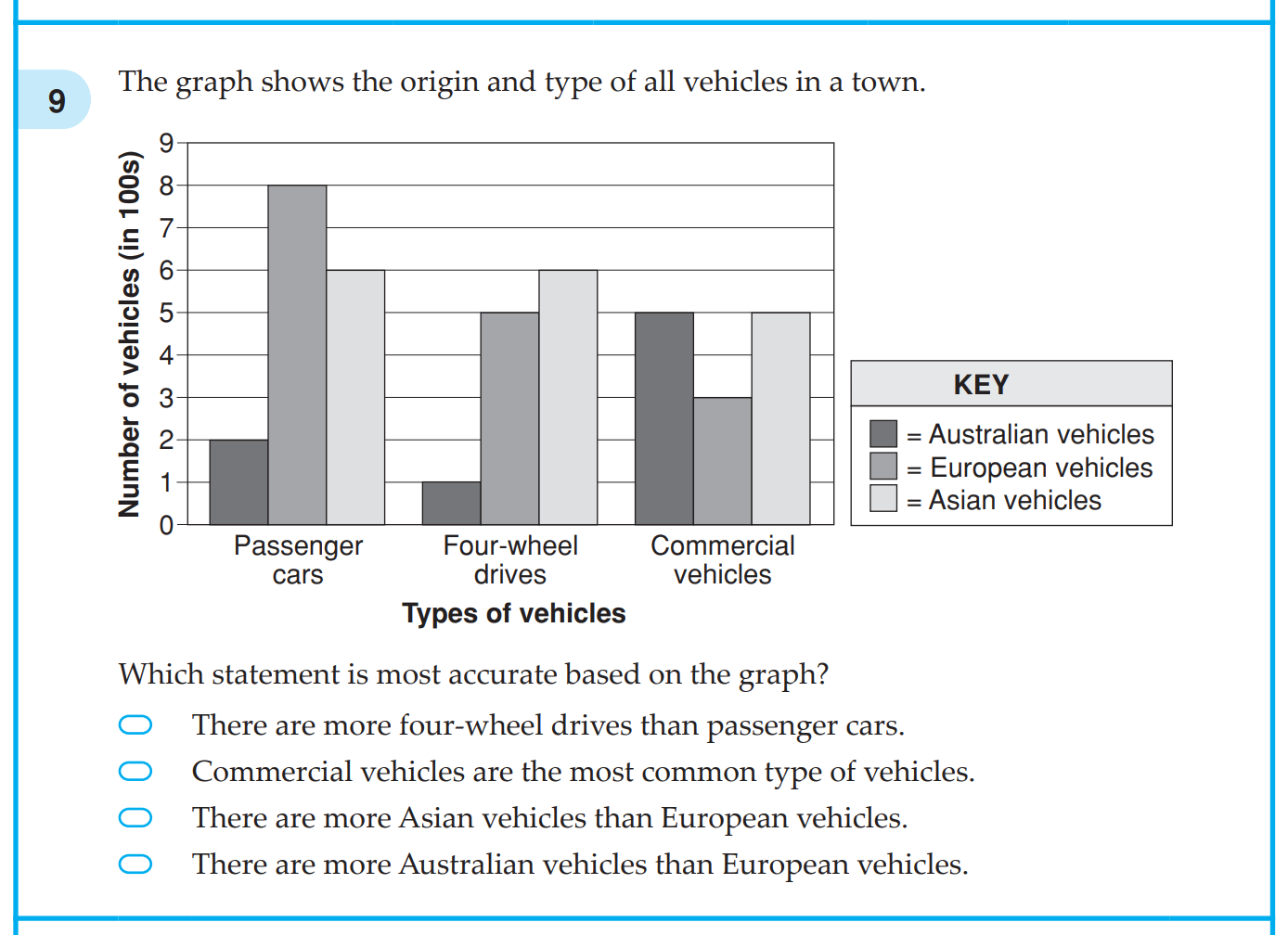 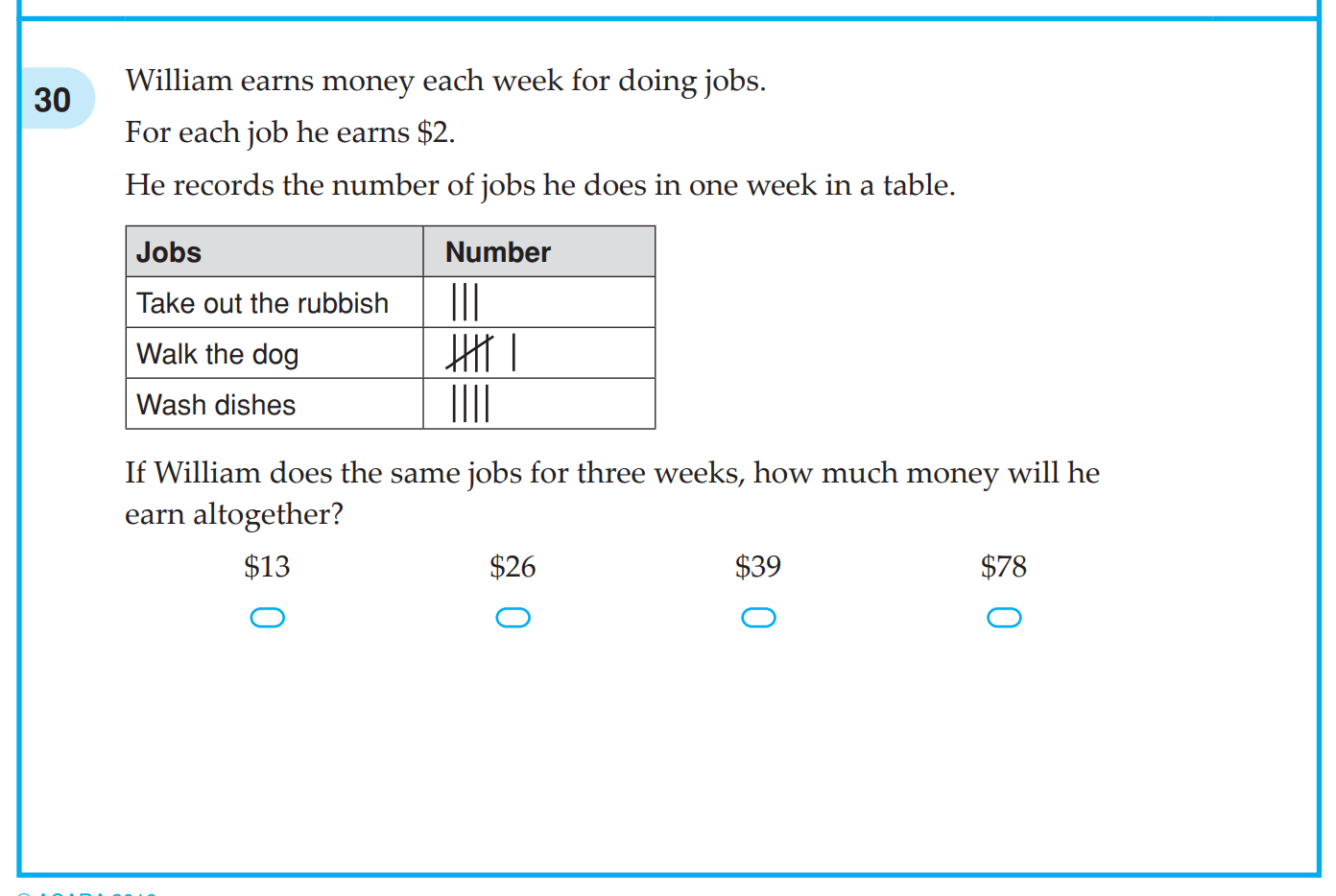 Tables and Time
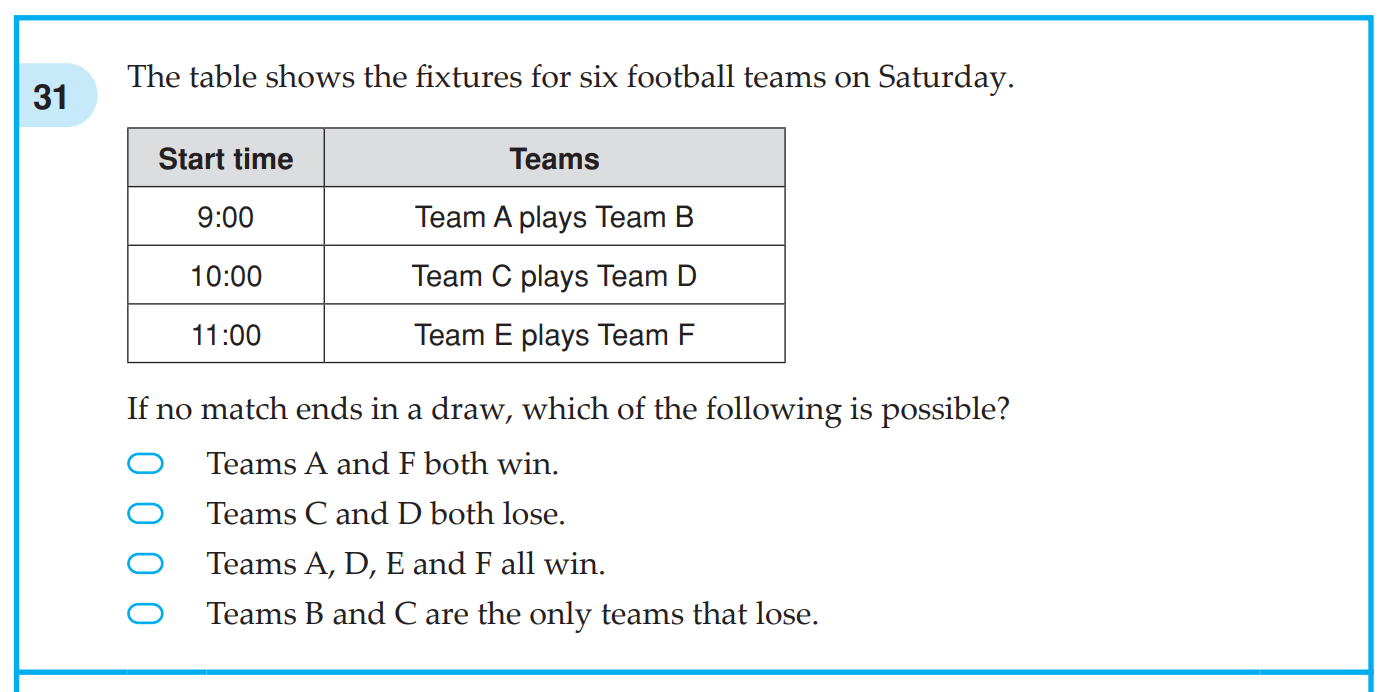 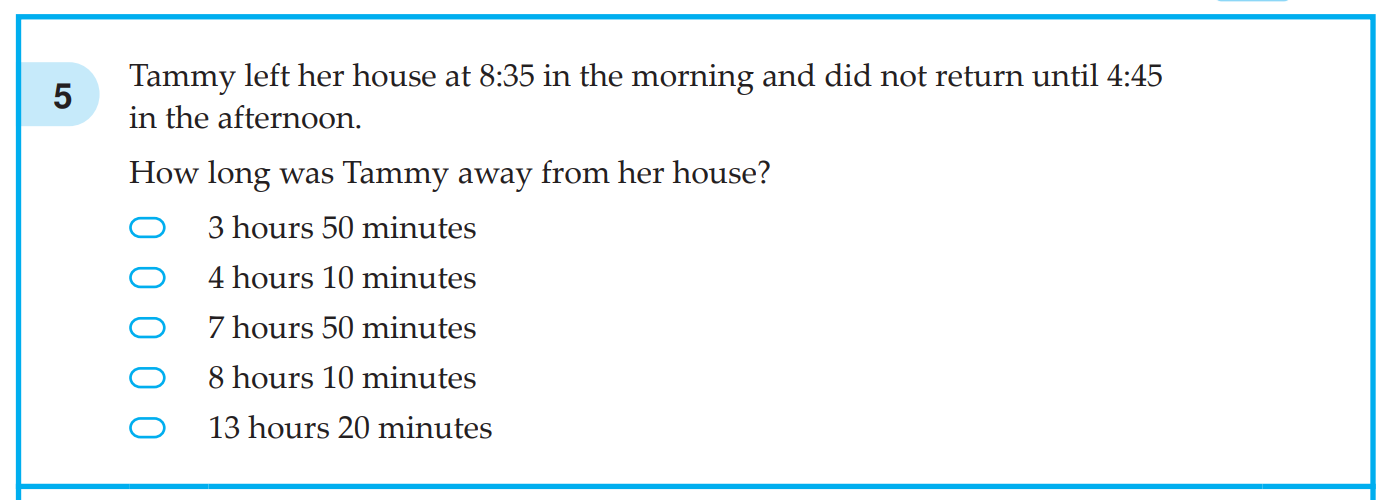 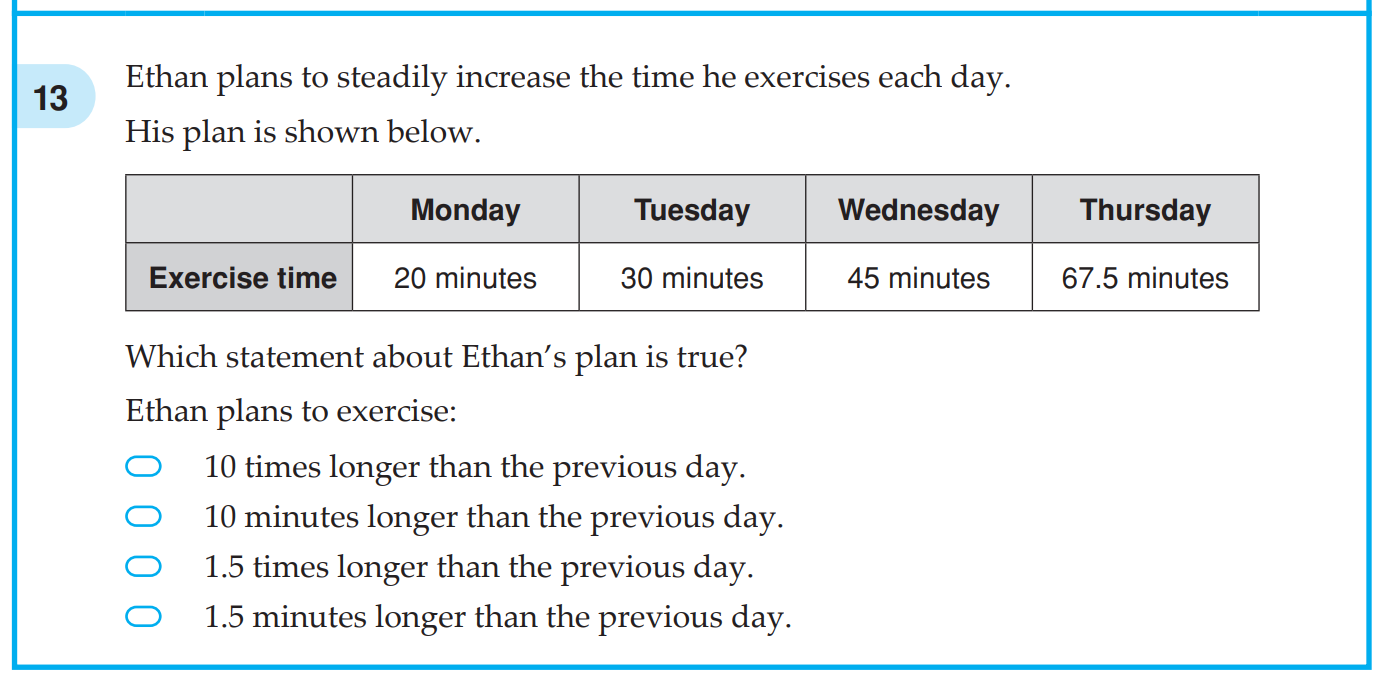 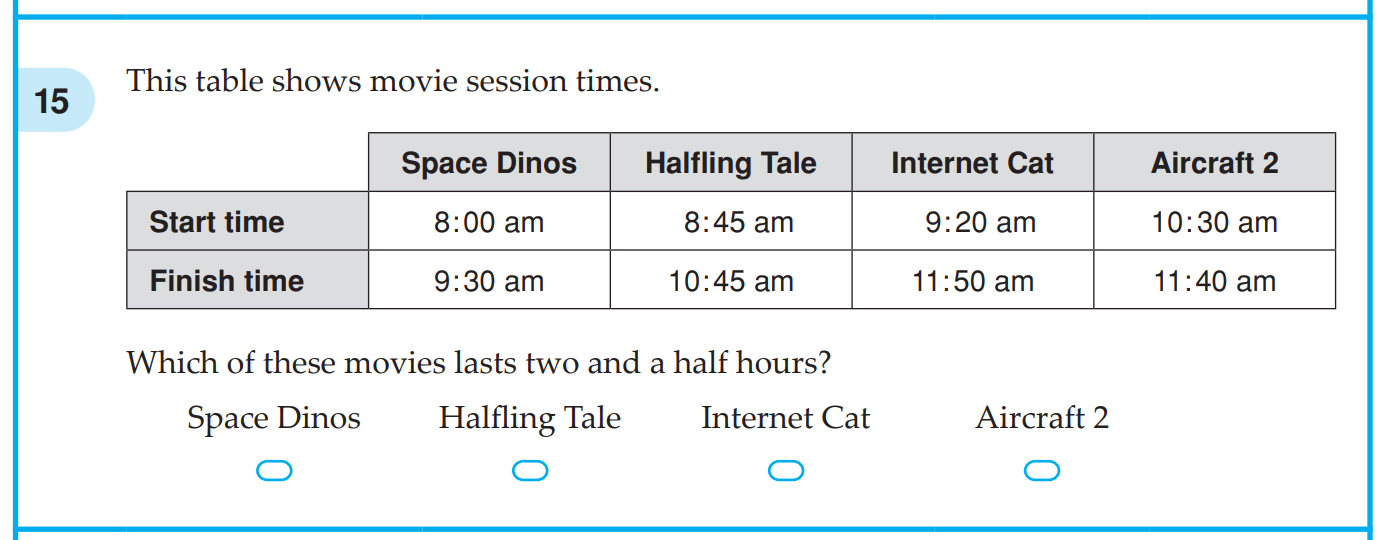 Tables and Time
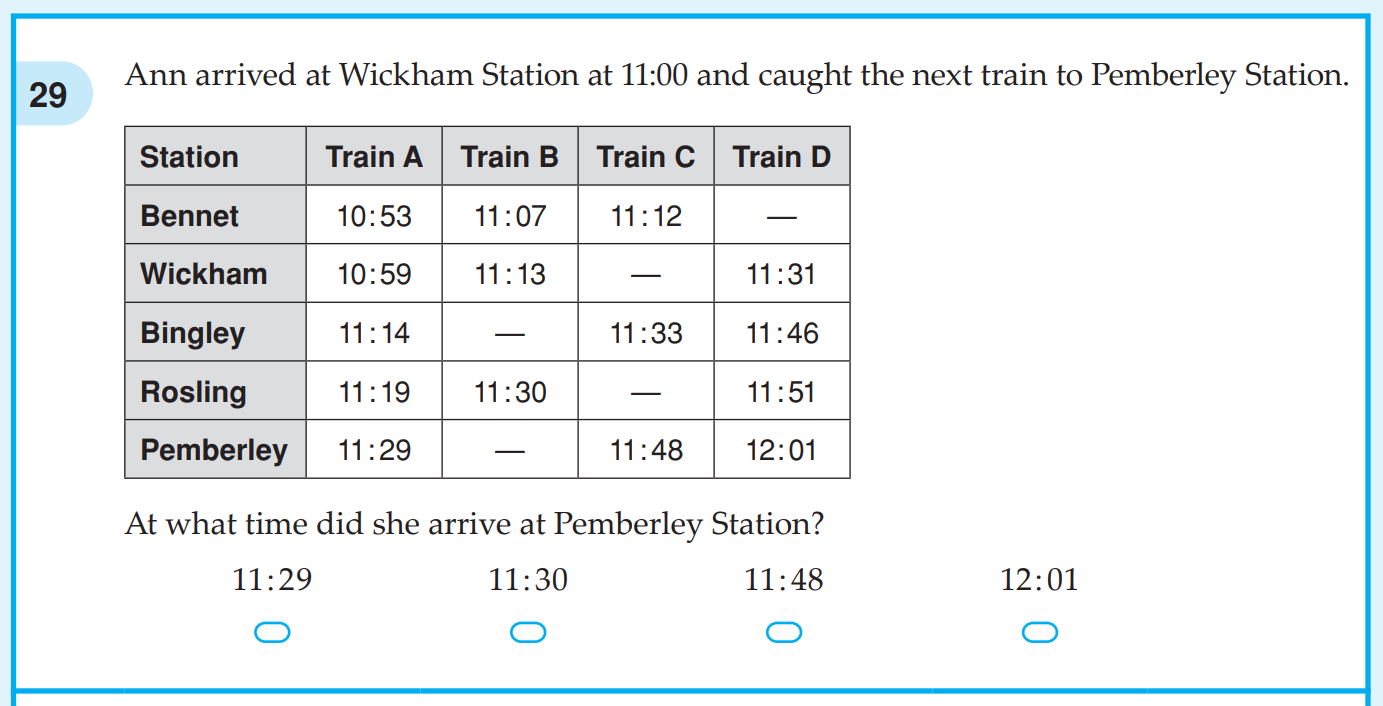 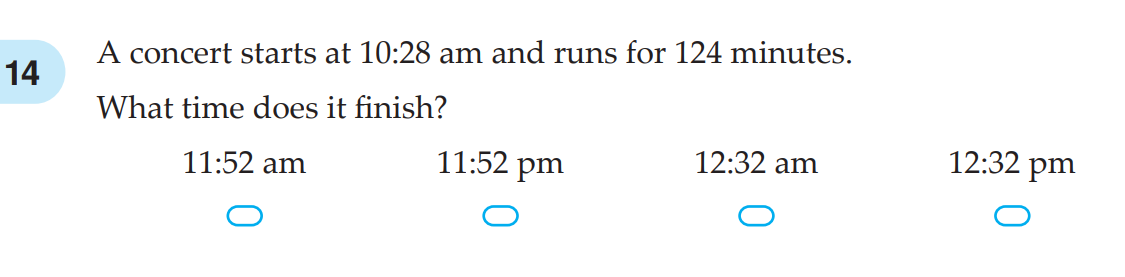 Tables
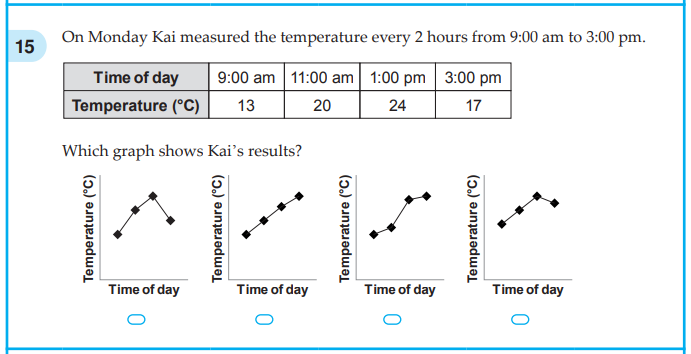 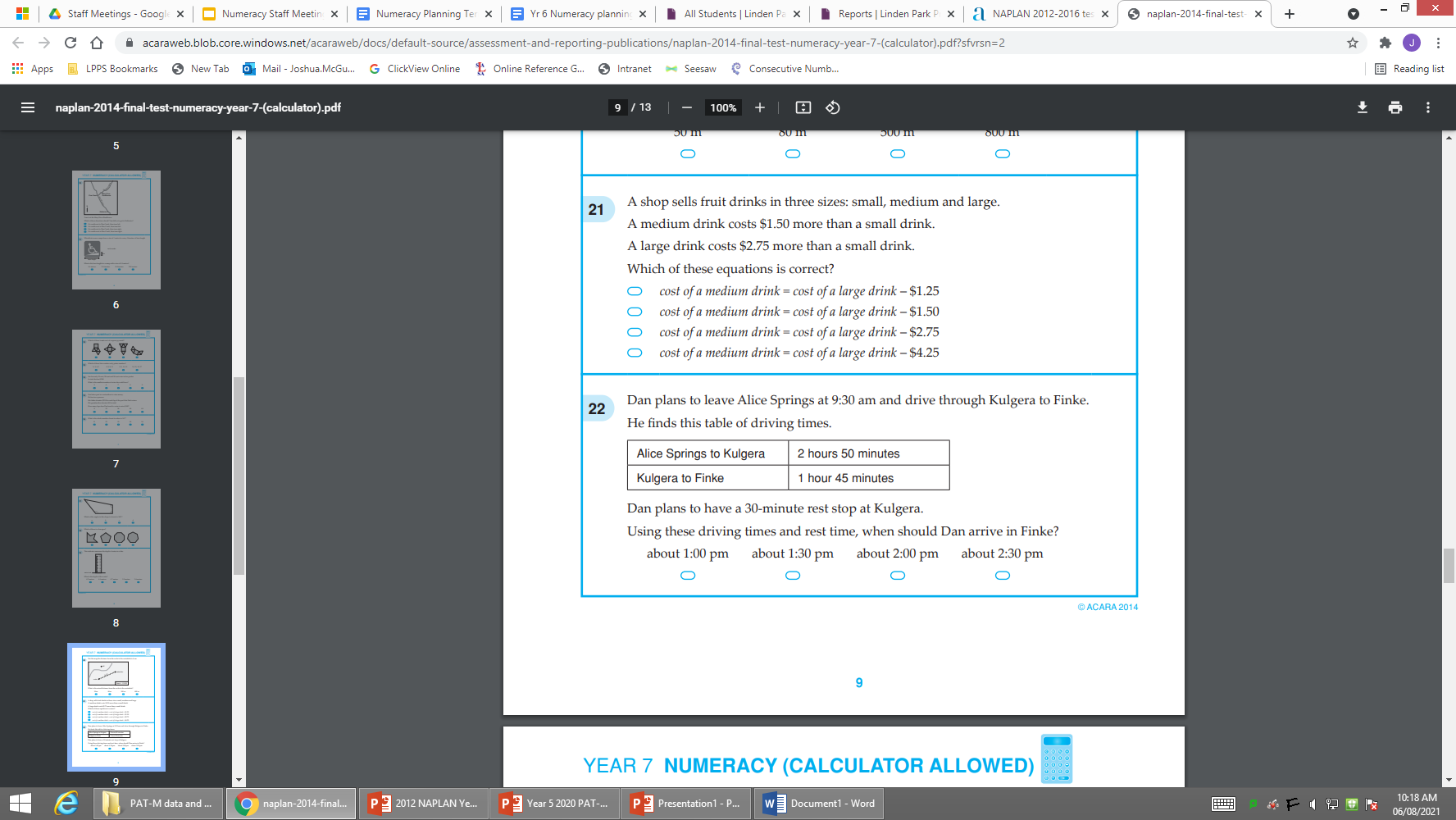 Graphing
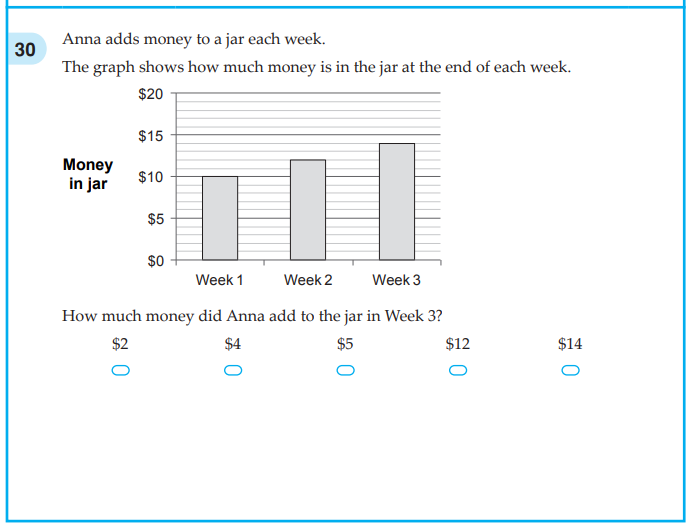 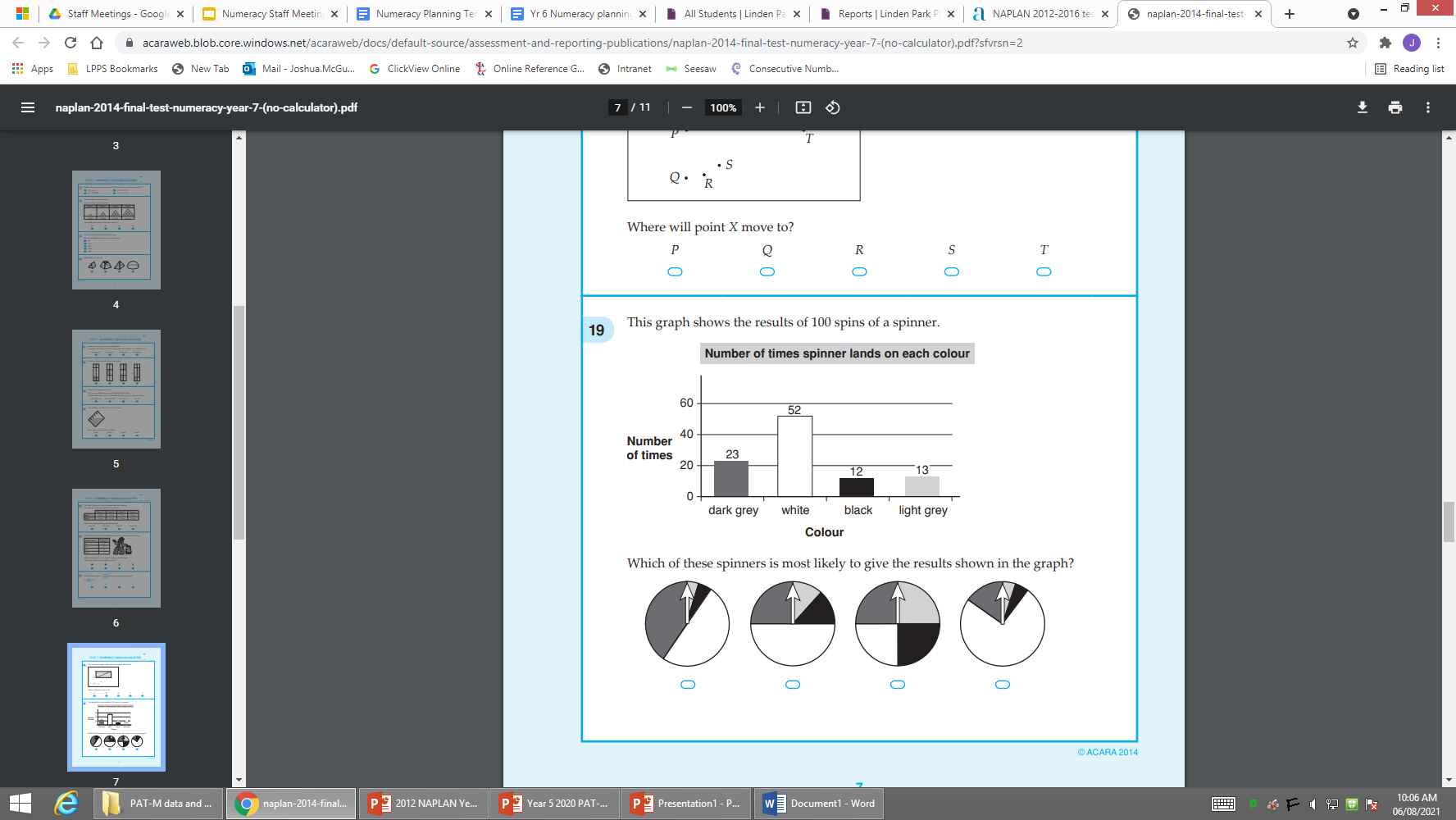 Cartesian Plane
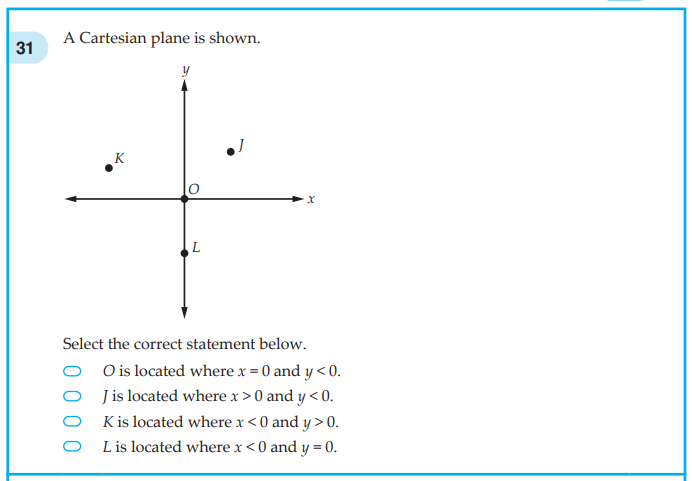 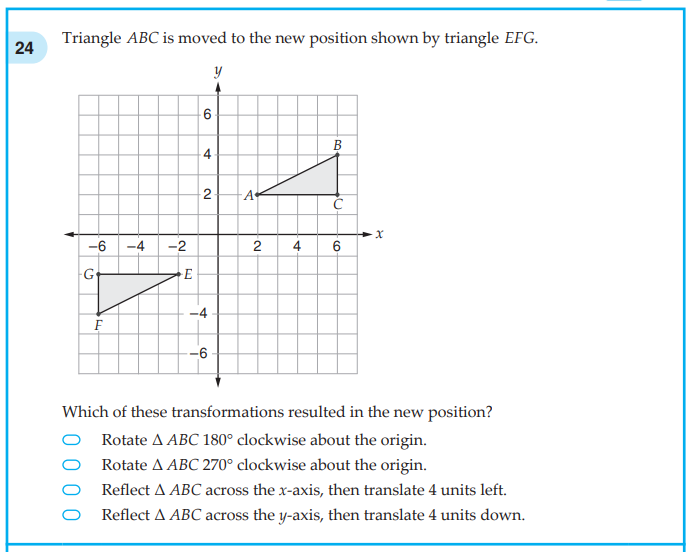 Cartesian Plane
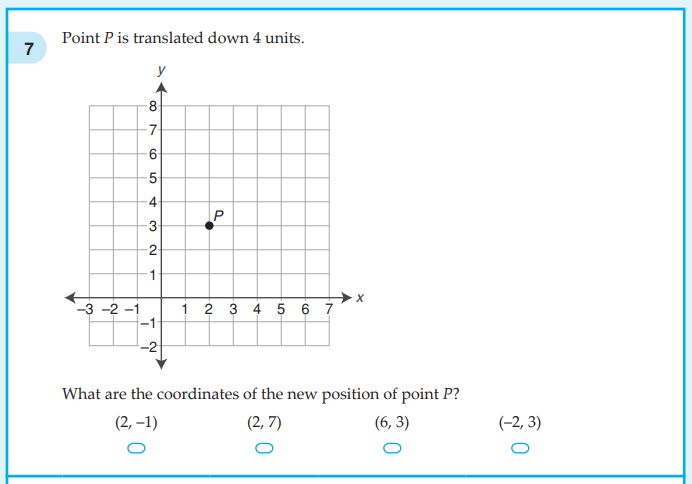 Year 7  Answe =  A